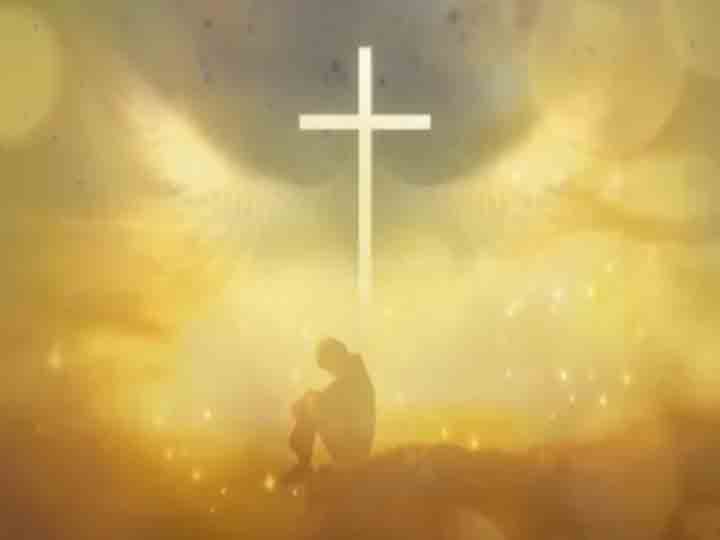 全然為祢
詞、曲：施弘美
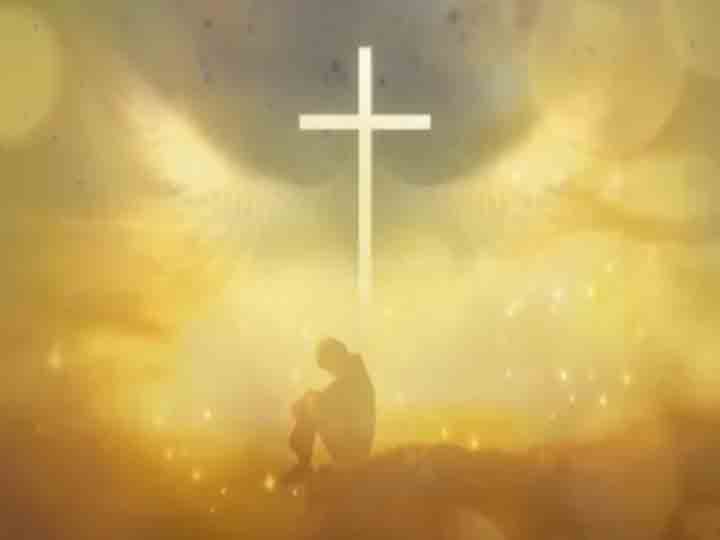 全然為祢
我的眼光和心思
單單注視祢 喔 耶穌
隨著祢心律動
甜蜜的靈來充滿我
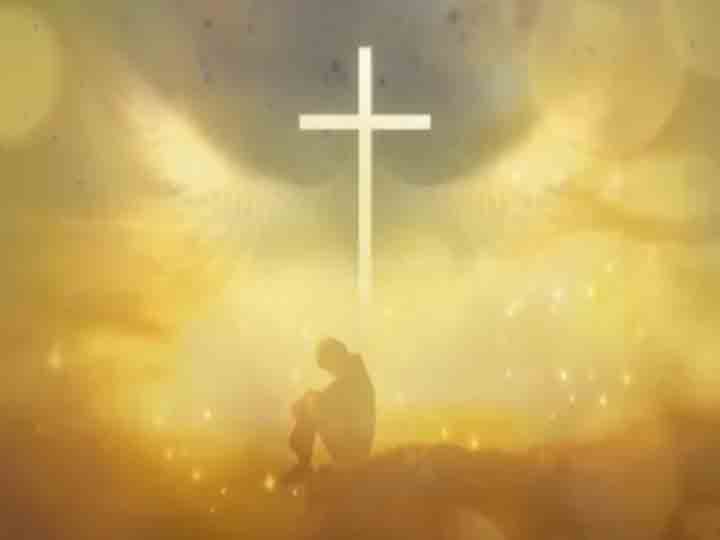 全然為祢
放下為自己抓住的
放手交給祢 我的主
我願使祢歡喜
對祢的愛不斷湧流
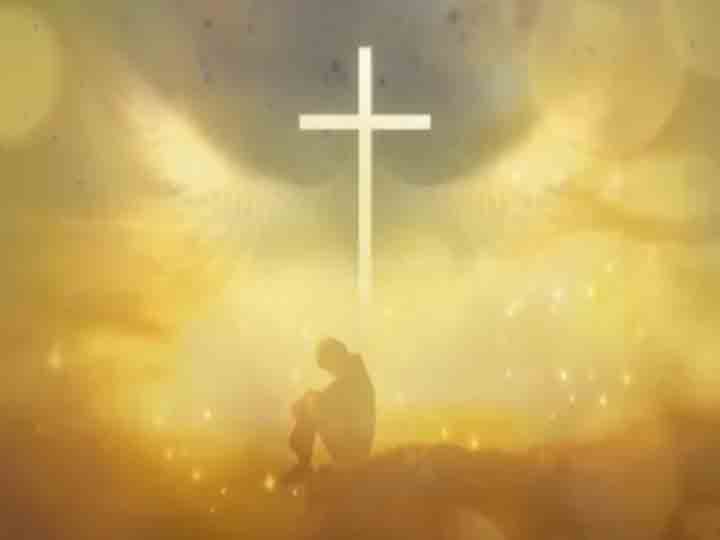 全然為祢
我生命氣息全然為祢
如同香膏傾倒
無悔地付出
只願祢心得滿足
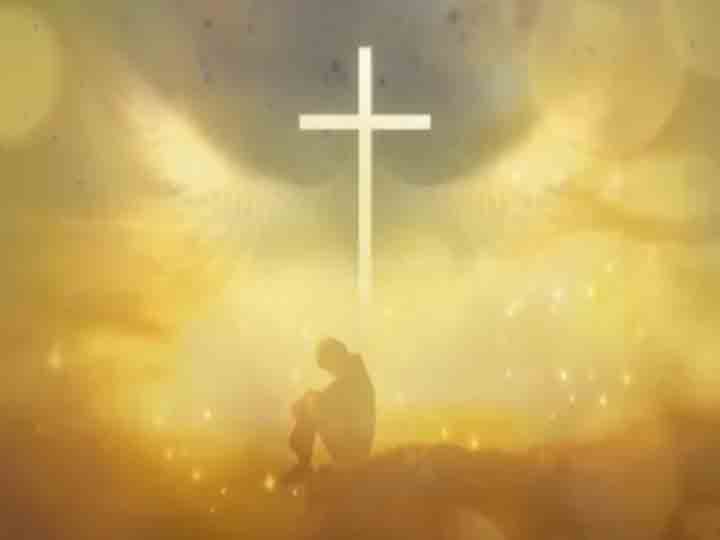 全然為祢
我生命氣息全然為祢
如同香膏傾倒
全心來獻上
最深刻真摯的愛